Chapter 6:  Process Synchronization
Background
Concurrent access to shared data may result in data inconsistency
Maintaining data consistency requires mechanisms to ensure the orderly execution of cooperating processes
Suppose that we wanted to provide a solution to the consumer-producer problem that fills all the buffers. We can do so by having an integer count that keeps track of the number of full buffers.  Initially, count is set to 0. It is incremented by the producer after it produces a new buffer and is decremented by the consumer after it consumes a buffer.
Producer
while (true) {
     
          /*  produce an item and put in nextProduced  */
	      while (count == BUFFER_SIZE)
			; // do nothing
		       buffer [in] = nextProduced;
		       in = (in + 1) % BUFFER_SIZE;
		       count++;
}
Consumer
while (true)  {
	        while (count == 0)
		        ; // do nothing
		        nextConsumed =  buffer[out];
		         out = (out + 1) % BUFFER_SIZE;
	                  count--;

			/*  consume the item in nextConsumed
	}
Race Condition
count++ could be implemented as     register1 = count     register1 = register1 + 1     count = register1
count-- could be implemented as     register2 = count     register2 = register2 - 1     count = register2
Consider this execution interleaving with “count = 5” initially:
	S0: producer execute register1 = count   {register1 = 5}S1: producer execute register1 = register1 + 1   {register1 = 6} S2: consumer execute register2 = count   {register2 = 5} S3: consumer execute register2 = register2 - 1   {register2 = 4} S4: producer execute count = register1   {count = 6 } S5: consumer execute count = register2   {count = 4}
Solution to Critical-Section Problem
1.	Mutual Exclusion - If process Pi is executing in its critical section, then no other processes can be executing in their critical sections
2.	Progress - If no process is executing in its critical section and there exist some processes that wish to enter their critical section, then the selection of the processes that will enter the critical section next cannot be postponed indefinitely
3.	Bounded Waiting -  A bound must exist on the number of times that other processes are allowed to enter their critical sections after a process has made a request to enter its critical section and before that request is granted
Assume that each process executes at a nonzero speed 
No assumption concerning relative speed of the N processes
Peterson’s Solution
Two process solution
Assume that the LOAD and STORE instructions are atomic; that is, cannot be interrupted.
The two processes share two variables:
int turn; 
Boolean flag[2]
The variable turn indicates whose turn it is to enter the critical section.  
The flag array is used to indicate if a process is ready to enter the critical section. flag[i] = true implies that process Pi is ready!
Algorithm for Process Pi
do { 
		flag[i] = TRUE; 
		turn = j; 
		while (flag[j] && turn == j); 
			critical section 
		flag[i] = FALSE; 
			remainder section 
	} while (TRUE);
Synchronization Hardware
Many systems provide hardware support for critical section code
Uniprocessors – could disable interrupts
Currently running code would execute without preemption
Generally too inefficient on multiprocessor systems
Operating systems using this not broadly scalable
Modern machines provide special atomic hardware instructions
Atomic = non-interruptable
Either test memory word and set value
Or swap contents of two memory words
Solution to Critical-section Problem Using Locks
do { 
		acquire lock 
			critical section 
		release lock 
			remainder section 
	} while (TRUE);
TestAndndSet Instruction
Definition:

         boolean TestAndSet (boolean *target)
          {
               boolean rv = *target;
               *target = TRUE;
               return rv:
          }
Solution using TestAndSet
Shared boolean variable lock., initialized to false.
Solution:

		do {
                     while ( TestAndSet (&lock ))
                                 ;   // do nothing

                               //    critical section

                     lock = FALSE;

                               //      remainder section 

           } while (TRUE);
Swap  Instruction
Definition:

         void Swap (boolean *a, boolean *b)
          {
                  boolean temp = *a;
                  *a = *b;
                  *b = temp:
          }
Solution using Swap
Shared Boolean variable lock initialized to FALSE; Each process has a local Boolean variable key
Solution:
          do {
                    key = TRUE;
                    while ( key == TRUE)
                             Swap (&lock, &key );
      
                                 //    critical section

                     lock = FALSE;

                                //      remainder section 

           } while (TRUE);
So, what does your computer have?
Neither of these. What they implement is an even more complex one, called compare-and-swap. It has advantages for complex synchronization primitives involving multiple processes. 
Intel x86 and Itanium
compare and exchange (CMPXCHG) instruction
you need to use the lock prefix to make it really atomic.

int compare_and_swap (int* reg, int oldval, int newval) 
{
      int old_reg_val = *reg; 
      if (old_reg_val == oldval) 
                  *reg = newval; 
      return old_reg_val; 
}
Semaphore
Synchronization tool that does not require busy waiting 
Semaphore S – integer variable
Two standard operations modify S: wait() and signal()
Originally called P() and V()
Less complicated
Can only be accessed via two indivisible (atomic) operations
wait (S) { 
           while S <= 0
		          ; // no-op
              S--;
      }
signal (S) { 
        S++;
     }
Semaphore as General Synchronization Tool
Counting semaphore – integer value can range over an unrestricted domain
Binary semaphore – integer value can range only between 0 and 1; can be simpler to implement
Also known as mutex locks
We can implement a counting semaphore S using a binary semaphore
Provides mutual exclusion
Semaphore mutex;    //  initialized to 1
do {
	wait (mutex);
         // Critical Section
     signal (mutex);
		// remainder section
} while (TRUE);
Semaphore Implementation
Must guarantee that no two processes can execute wait () and signal () on the same semaphore at the same time
Thus, implementation becomes the critical section problem where the wait and signal code are placed in the crtical section.
Could now have busy waiting in critical section implementation
But implementation code is short
Little busy waiting if critical section rarely occupied
Note that applications may spend lots of time in critical sections and therefore this is not a good solution.
Semaphore Implementation with no Busy waiting
With each semaphore there is an associated waiting queue. Each entry in a waiting queue has two data items:
 value (of type integer)
 pointer to next record in the list

Two operations:
block – place the process invoking the operation on the      appropriate waiting queue.
wakeup – remove one of processes in the waiting queue and place it in the ready queue.
Semaphore Implementation with no Busy waiting (Cont.)
Implementation of wait:
            wait(semaphore *S) { 
			S->value--; 
			if (S->value < 0) { 
				add this process to S->list; 
				block(); 
			} 
		}
Implementation of signal:

		signal(semaphore *S) { 
			S->value++; 
			if (S->value <= 0) { 
				remove a process P from S->list; 
				wakeup(P); 
			}
		}
Monitors
A high-level abstraction that provides a convenient and effective mechanism for process synchronization
Only one process may be active within the monitor at a time
monitor monitor-name
{
	// shared variable declarations
	procedure P1 (…) { …. }
		…

	procedure Pn (…) {……}

     Initialization code ( ….) { … }
		…
	}
}
Condition variables: wait() and signal() – corresponding to boolean conditions
Java approach: monitors
Synchronized keyword
Applied to methods or fragments of code
It locks on the specific, instantiated object on which the method is defined
Two synchronized methods on the same object can not be entered concurrently
wait(), notify() and notifyAll() – a single condition variable
wait() must be called inside synchronized, but while waiting it will give up the lock!
Previous mistakes: suspend & resume
java.util.concurrent  package offers a number of other utilities
Including a counting semaphore object
Deadlock and Starvation
Deadlock – two or more processes are waiting indefinitely for an event that can be caused by only one of the waiting processes
Let S and Q be two semaphores initialized to 1
		        P0	                            P1
		     wait (S); 	                                   wait (Q);
		      wait (Q); 	                                     wait (S);
		. 		.
		. 		.
		. 		.
		      signal  (S); 	                                  signal (Q);
		      signal (Q); 	                                   signal (S);
Starvation  – indefinite blocking.  A process may never be removed from the semaphore queue in which it is suspended
Priority Inversion  - Scheduling problem when lower-priority process holds a lock needed by higher-priority process
Classical Problems of Synchronization
Bounded-Buffer Problem
Readers and Writers Problem
Dining-Philosophers Problem
Bounded-Buffer Problem
N buffers, each can hold one item
Semaphore mutex initialized to the value 1
Semaphore full initialized to the value 0
Semaphore empty initialized to the value N.
Bounded Buffer Problem (Cont.)
The structure of the producer process

	do  {
                         //   produce an item in nextp

                   wait (empty);
                   wait (mutex);

                         //  add the item to the  buffer

                    signal (mutex);
                    signal (full);
           } while (TRUE);
Bounded Buffer Problem (Cont.)
The structure of the consumer process

           do {
                    wait (full);
                    wait (mutex);

                             //  remove an item from  buffer to nextc

                    signal (mutex);
                    signal (empty);
             
                            //  consume the item in nextc

           } while (TRUE);
Readers-Writers Problem
A data set is shared among a number of concurrent processes
Readers – only read the data set; they do not perform any updates
Writers   – can both read and write
Problem – allow multiple readers to read at the same time.  Only one single writer can access the shared data at the same time

Shared Data
Data set
Semaphore mutex initialized to 1
Semaphore wrt initialized to 1
Integer readcount initialized to 0
Readers-Writers Problem (Cont.)
The structure of a writer process
        
              do {
                        wait (wrt) ;
                
                             //    writing is performed

                        signal (wrt) ;
             } while (TRUE);
Readers-Writers Problem (Cont.)
The structure of a reader process
        
	do {
                       wait (mutex) ;
                       readcount ++ ;
                       if (readcount == 1)  
			          wait (wrt) ;
                       signal (mutex)
                
                               // reading is performed

                        wait (mutex) ;
                        readcount  - - ;
                        if (readcount  == 0)  
			         signal (wrt) ;
                        signal (mutex) ;
              } while (TRUE);
Dining-Philosophers Problem
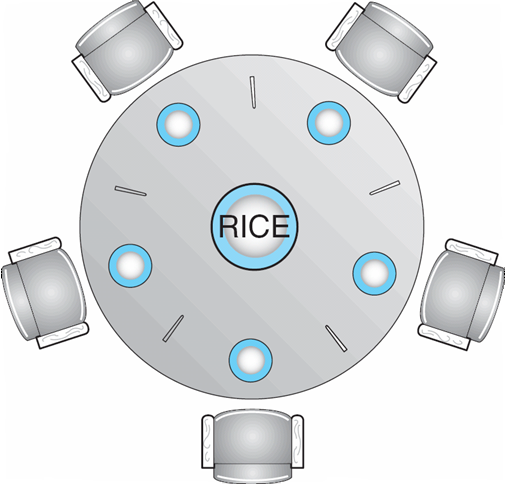 Shared data 
Bowl of rice (data set)
Semaphore chopstick [5] initialized to 1
Dining-Philosophers Problem (Cont.)
The structure of Philosopher i:

do  { 
          wait ( chopstick[i] );
	     wait ( chopStick[ (i + 1) % 5] );
	
	             //  eat

	     signal ( chopstick[i] );
	     signal (chopstick[ (i + 1) % 5] );
	
                 //  think

} while (TRUE);
Dining philosophers, discussion
Can lead to a deadlock: all the philosophers have the right chopstick, and wait for the left
Deadlock free solutions:
Introduce a common critical section, eg a semaphor “chopstickpick”, and do the picking in the critical section – no deadlock, but several other problems
Asymmetric solution: odd philosophers pick up their left chopstick first, while even philosophers their right chopstick (essentially, prioritize chopsticks).
Solution to Dining Philosophers with monitors
monitor DP
   { 
	enum { THINKING; HUNGRY, EATING) state [5] ;
	condition self [5];

	void pickup (int i) { 
	       state[i] = HUNGRY;
	       test(i);
	       if (state[i] != EATING) self [i].wait;
	}
	
       void putdown (int i) { 
	       state[i] = THINKING;
                   // test left and right neighbors
	        test((i + 4) % 5);
	        test((i + 1) % 5);
        }
Solution to Dining Philosophers (cont)
void test (int i) { 
	        if ( (state[(i + 4) % 5] != EATING) &&
	        (state[i] == HUNGRY) &&
	        (state[(i + 1) % 5] != EATING) ) { 
	             state[i] = EATING ;
		    self[i].signal () ;
	         }
	 }

       initialization_code() { 
	       for (int i = 0; i < 5; i++)
	       state[i] = THINKING;
	}
}
Solution to Dining Philosophers (cont)
Each philosopher I invokes the operations pickup()
      and putdown() in the following sequence:

              DiningPhilosophters.pickup (i);

                   EAT

               DiningPhilosophers.putdown (i);
End of Chapter 6